Unit 2- Still Life
lighting, composition, focus, depth of field
Meaning in your photos
Still Life
http://www.slideshare.net/ShawnDuckworth/still-life-54387093

Photographer has complete control over subject, lighting and composition

This level of control allows the viewer to set the mood and meaning of the photograph

http://www.slideshare.net/DreamsDiary/stilllife-photography-ideas-to-shoot-like-an-artist
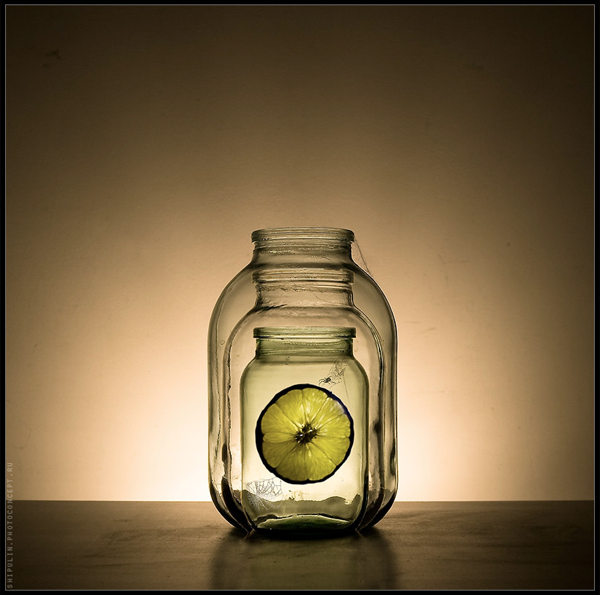 http://www.thephotoargus.com/35-superb-examples-of-still-life-photography/
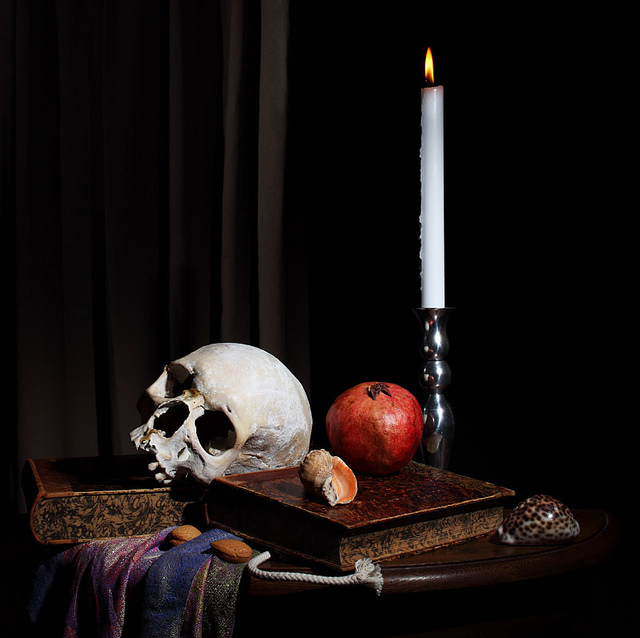 Click to add texthttps://youtu.be/iJdgc7x-s40
Important Terms

	- blow out – highlights so light they are totally white

	- highlight – light areas caused by the light source

	- shadows -  dark areas also caused by the light source

	- key light – main light source usually the brightest
 	
	- fill light – secondary light source that often softens shadows
How shall you use this?
You will create a still life based on a theme of your choice

You will demonstrate your understanding of lighting by creating a photograph that uses lighting to both light the subject as well as set the mood

You will demonstrate your understanding of composition to create an interesting and well framed still life

You will demonstrate understanding of The Photoshop Workflow to correct any problems and produce a stunning photograph